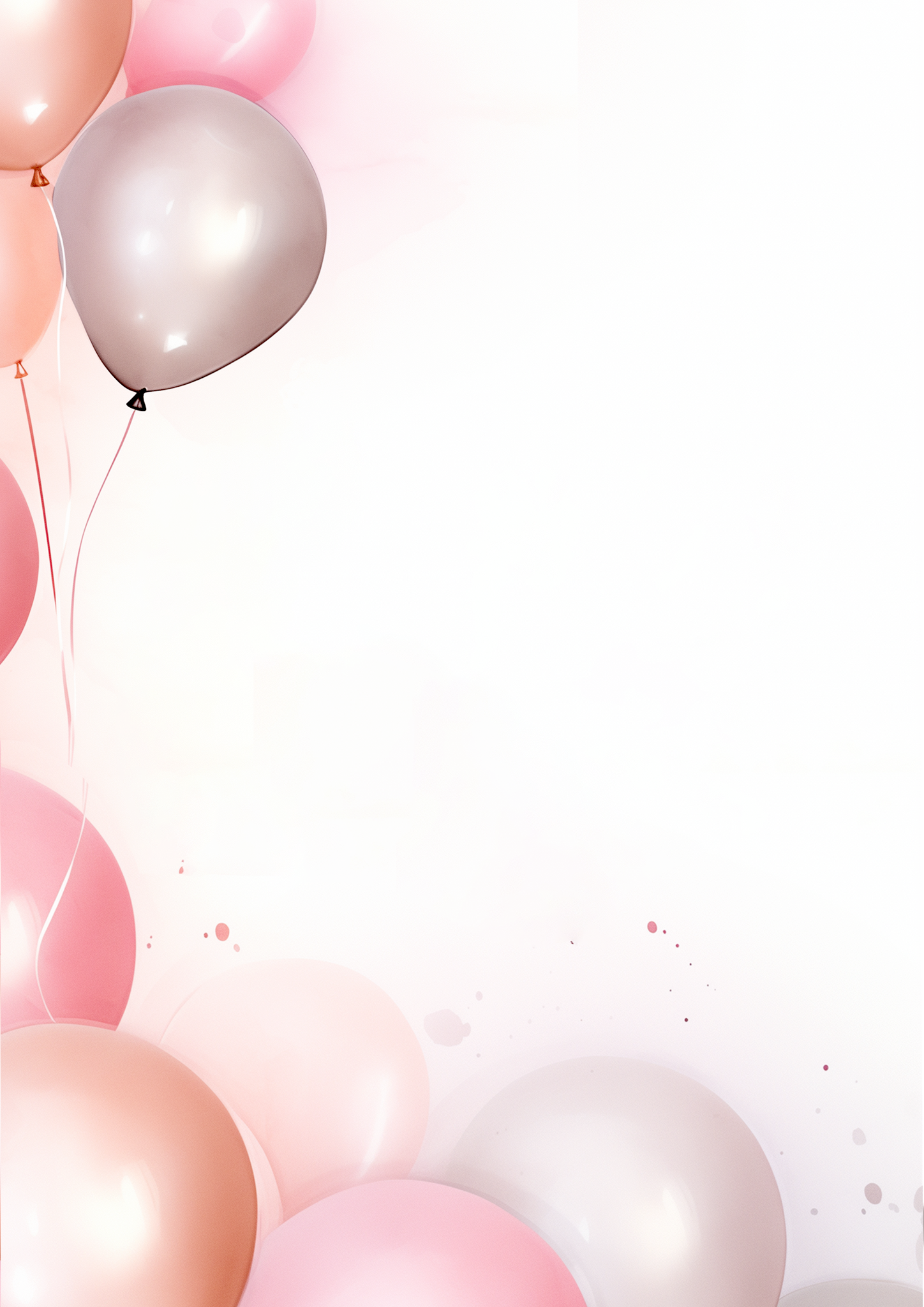 Birthday
CELEBRATION PROGRAM
12:00–12:30
12:30–14:00
14:00–16:00
16:30–18:00
18:30–20:00
20:30–22:00
22:30–23:30
Games and prize giveaways, living area
Desserts and coffee, host’s lounge.
Brunch and birthday wishes, host’s dining area.
Dance party and photo booth, party venue.
Karaoke and chill time, “Harmony Notes” lounge bar.
Farewells and departures, transportation provided.
Arrival and greetings, host’s apartment.
Host: Emily Carter
Phone Number: +1 1234 456789
Email: emily.carter25@mail.ltd